GAM
Bài 31
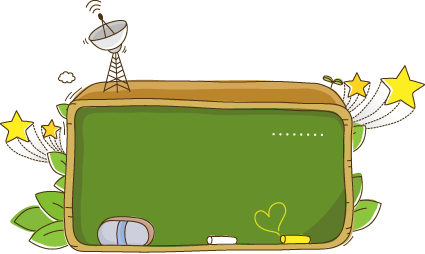 KHỞI ĐỘNG
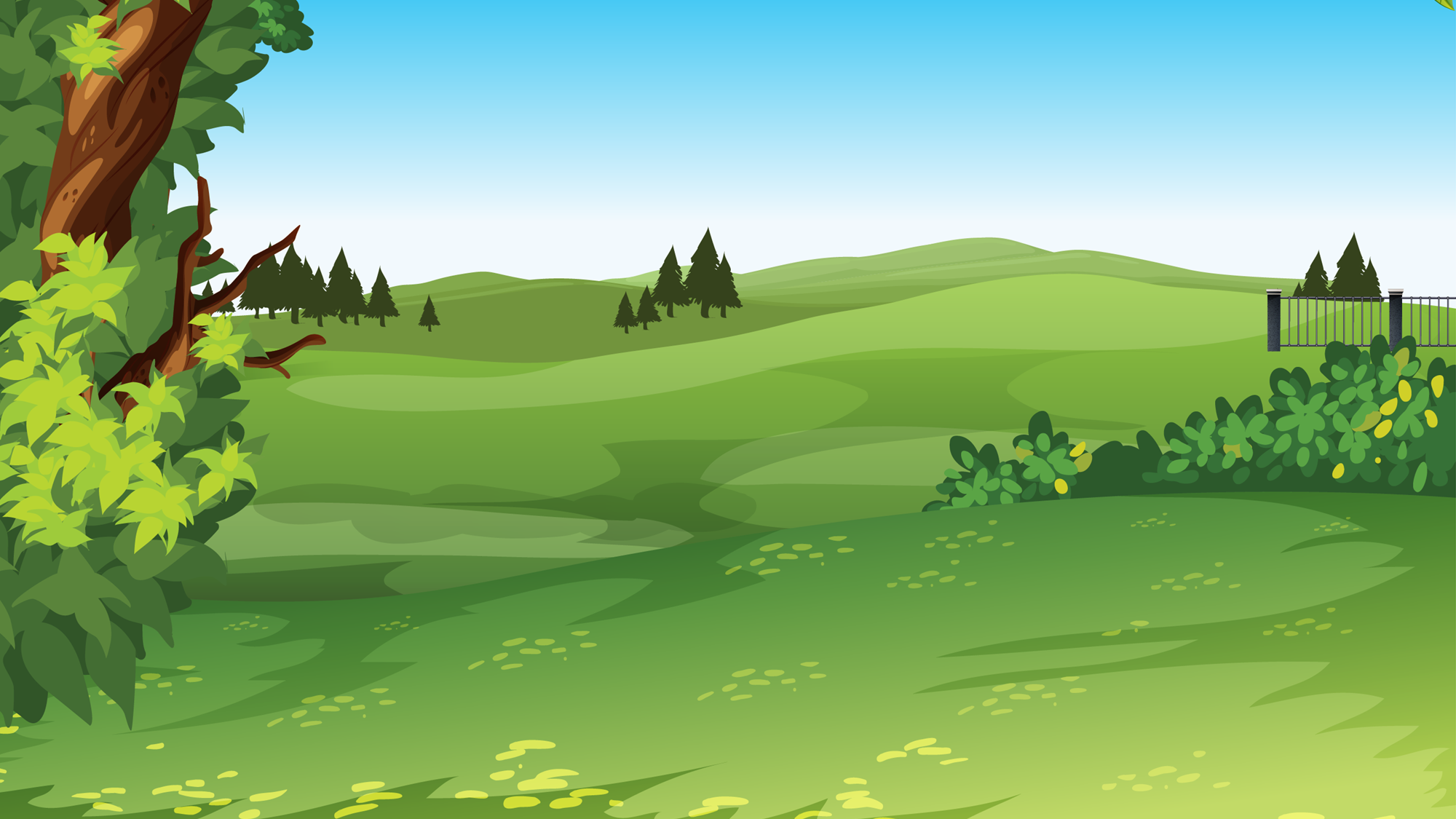 XÂY NHÀ CHO THỎ
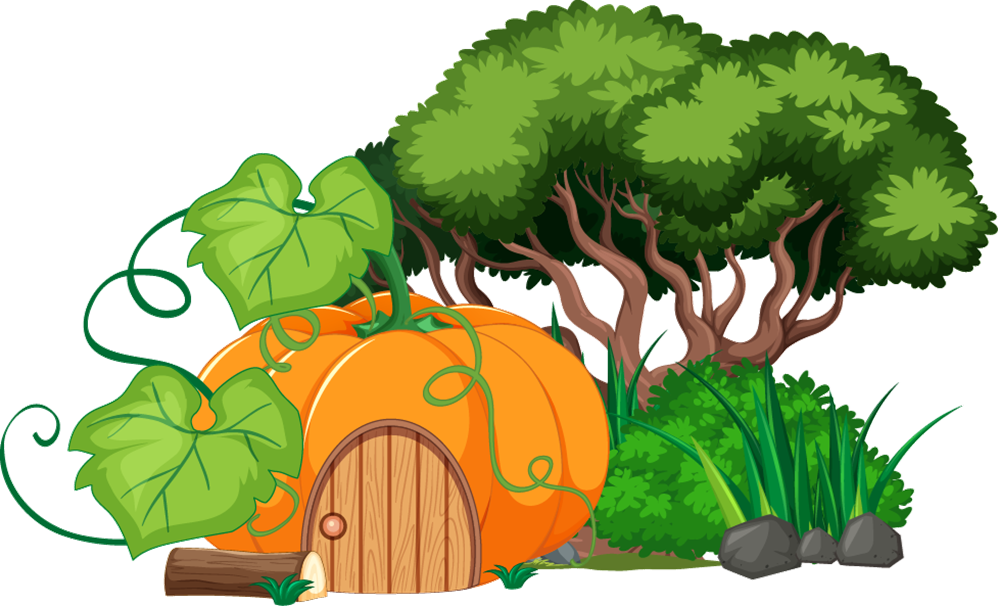 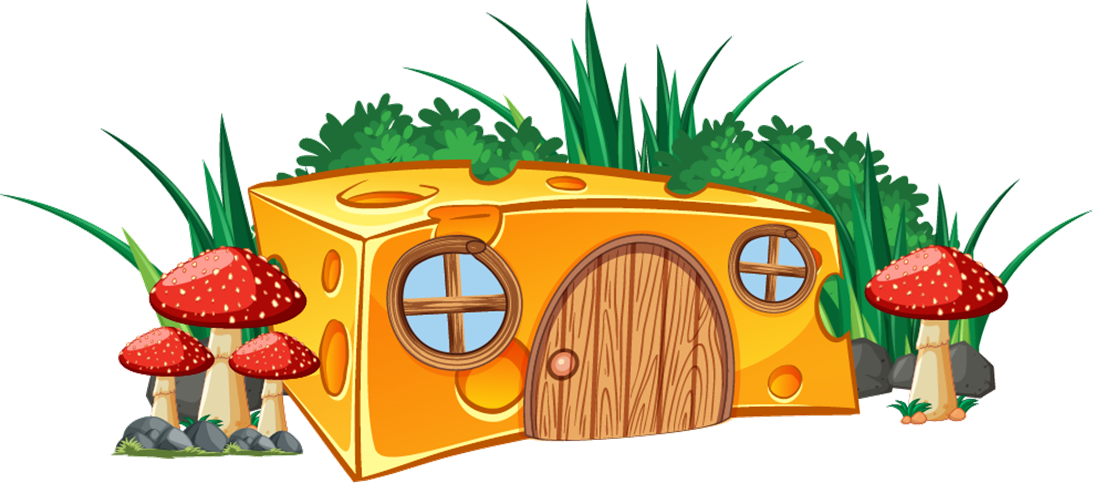 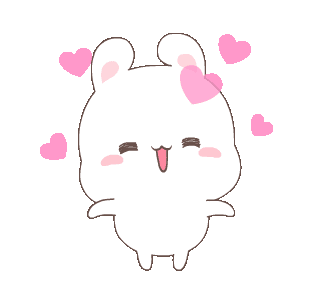 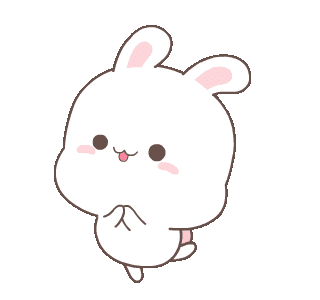 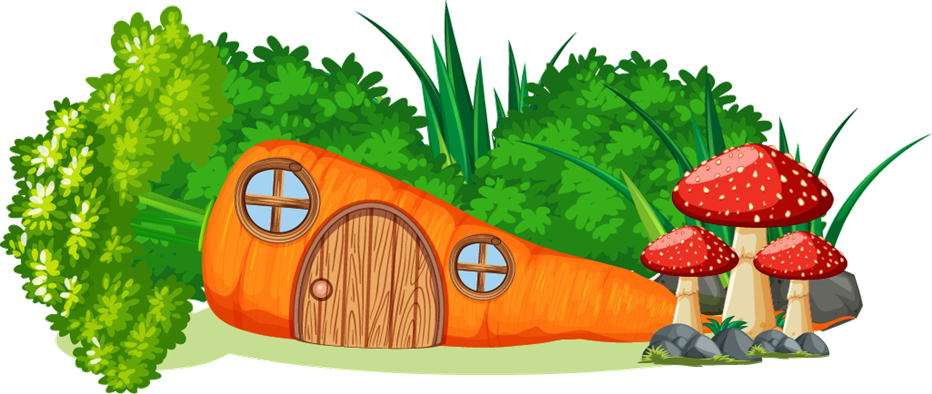 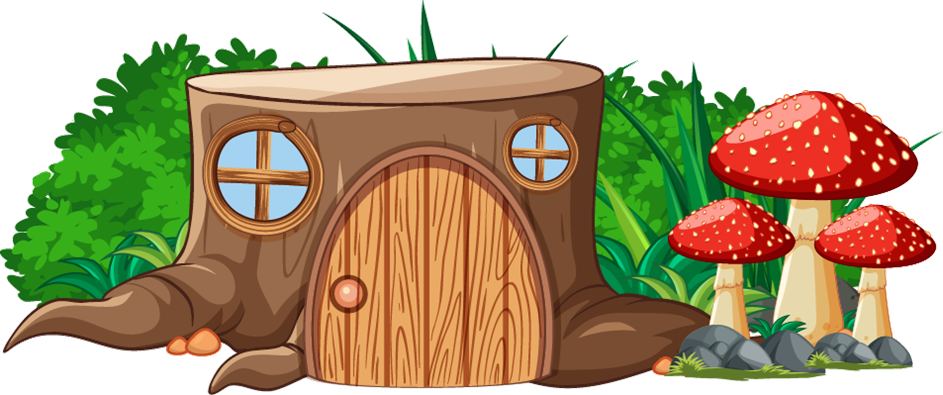 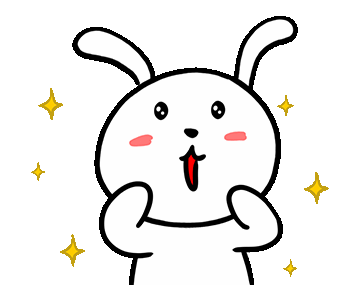 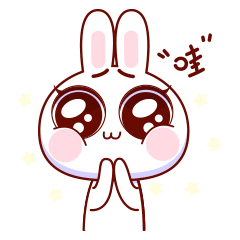 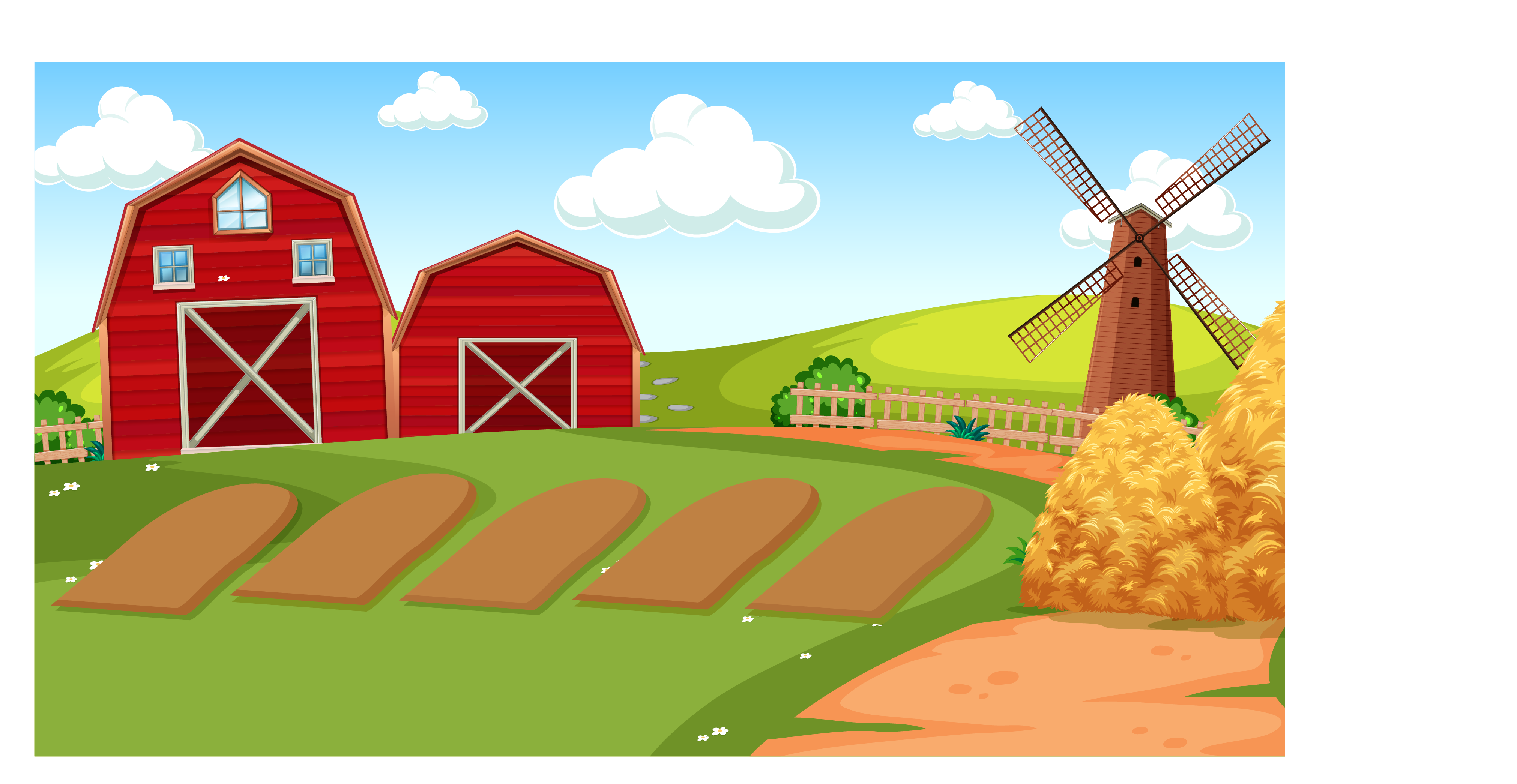 250 mm + 100 mm = ?
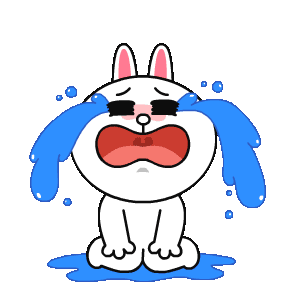 350 mm
450 mm
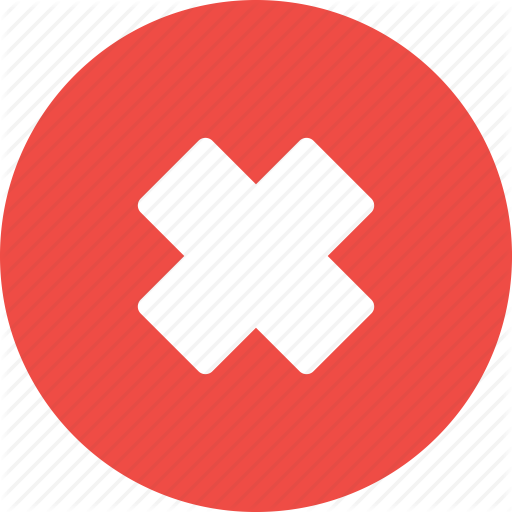 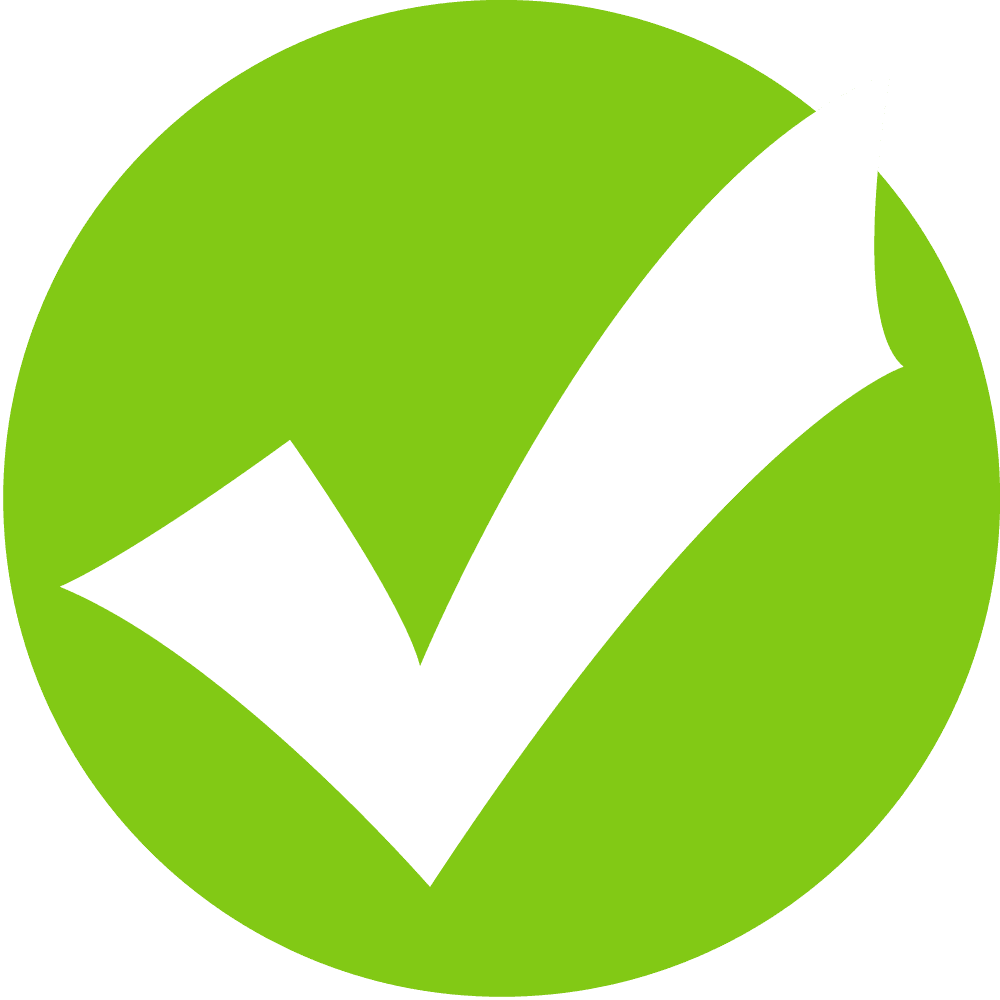 300 mm
550 mm
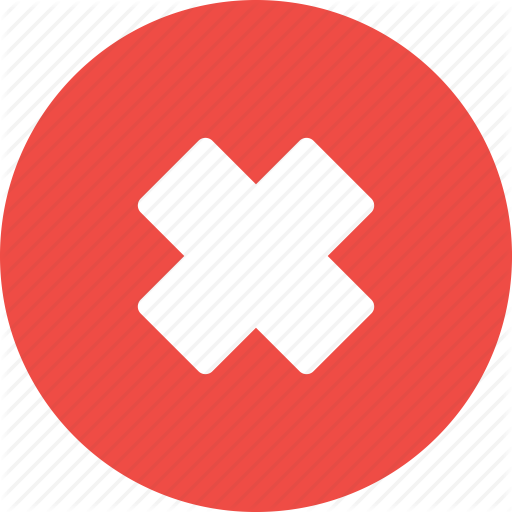 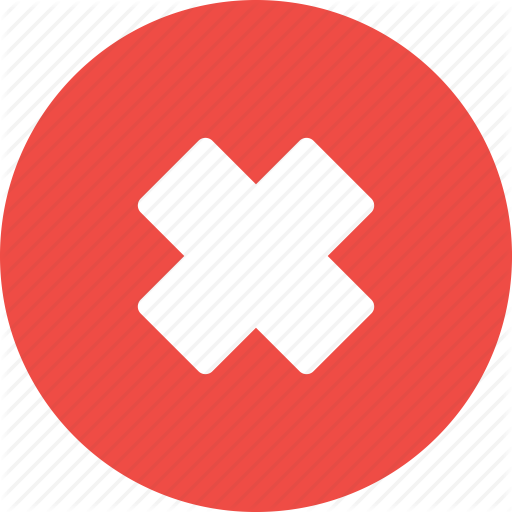 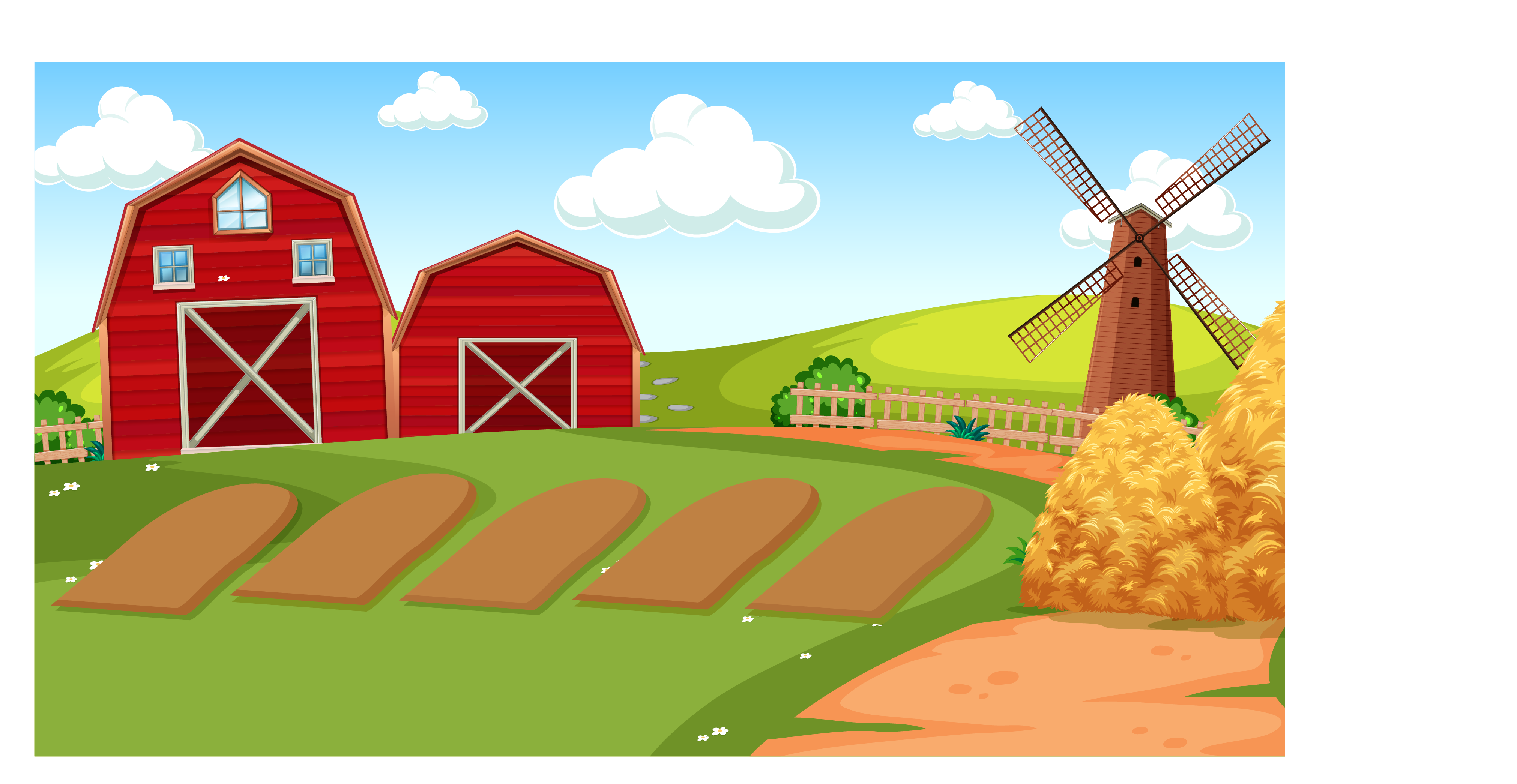 16 mm gấp 5 lần= ?
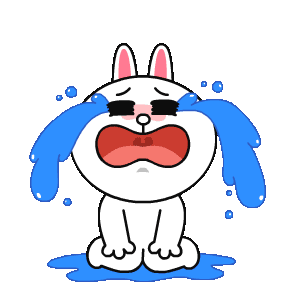 80 mm
60 mm
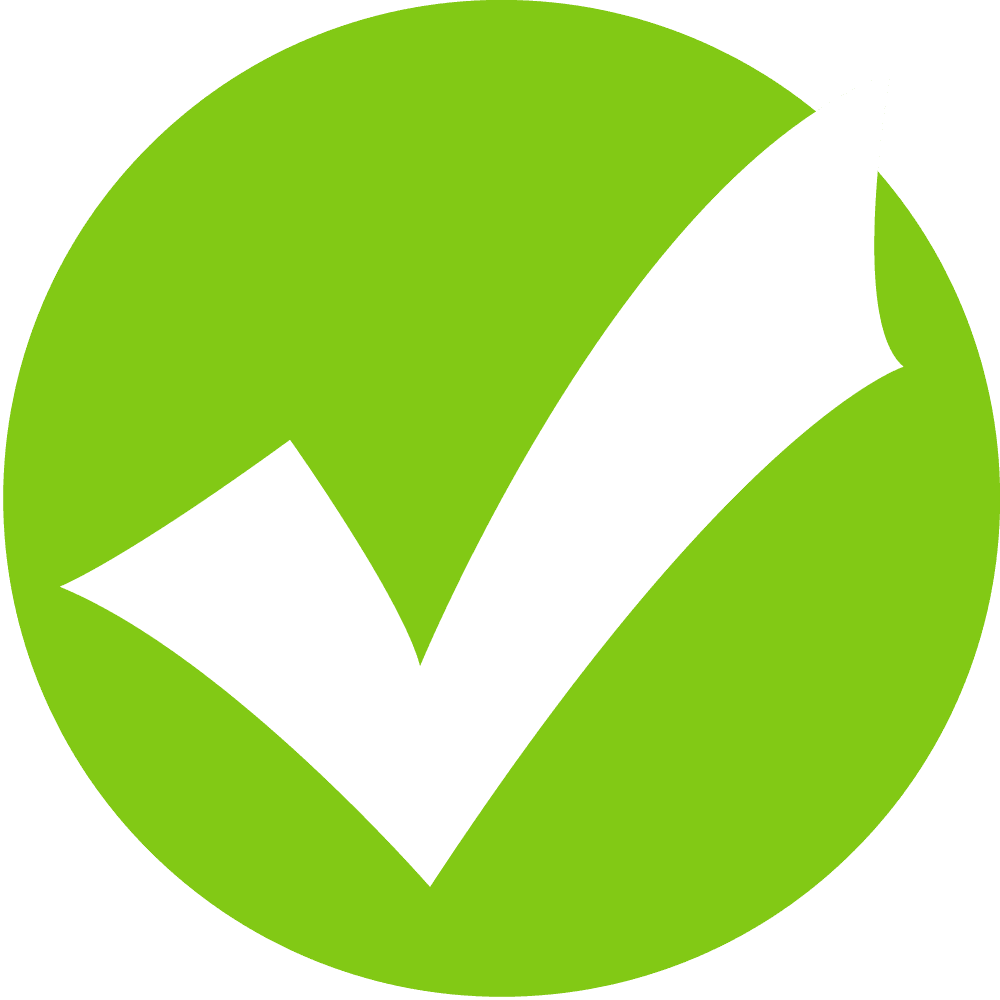 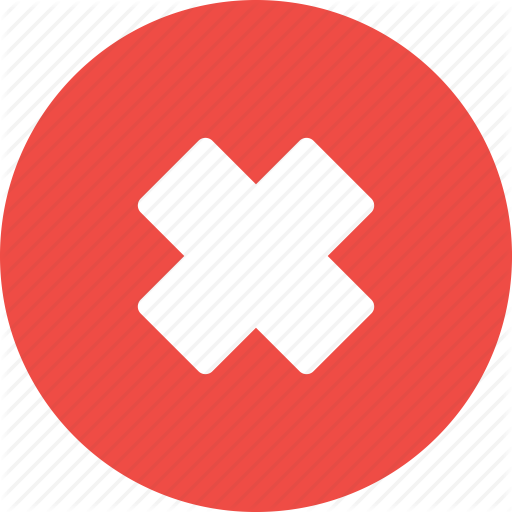 70 mm
30 mm
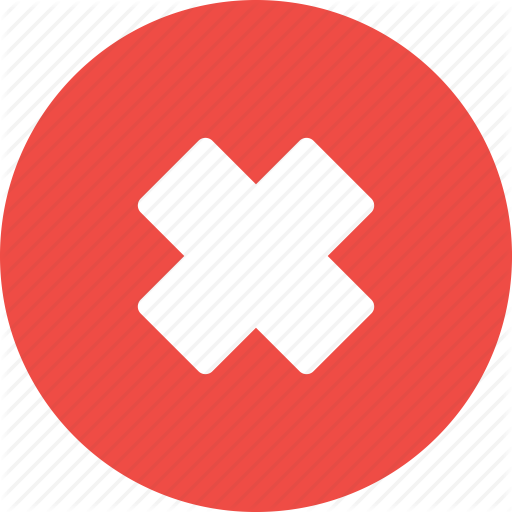 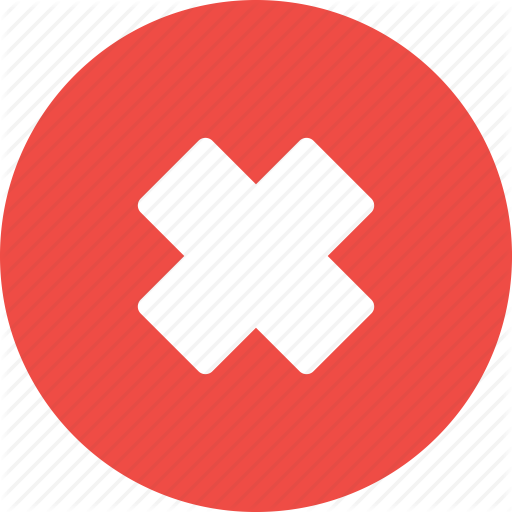 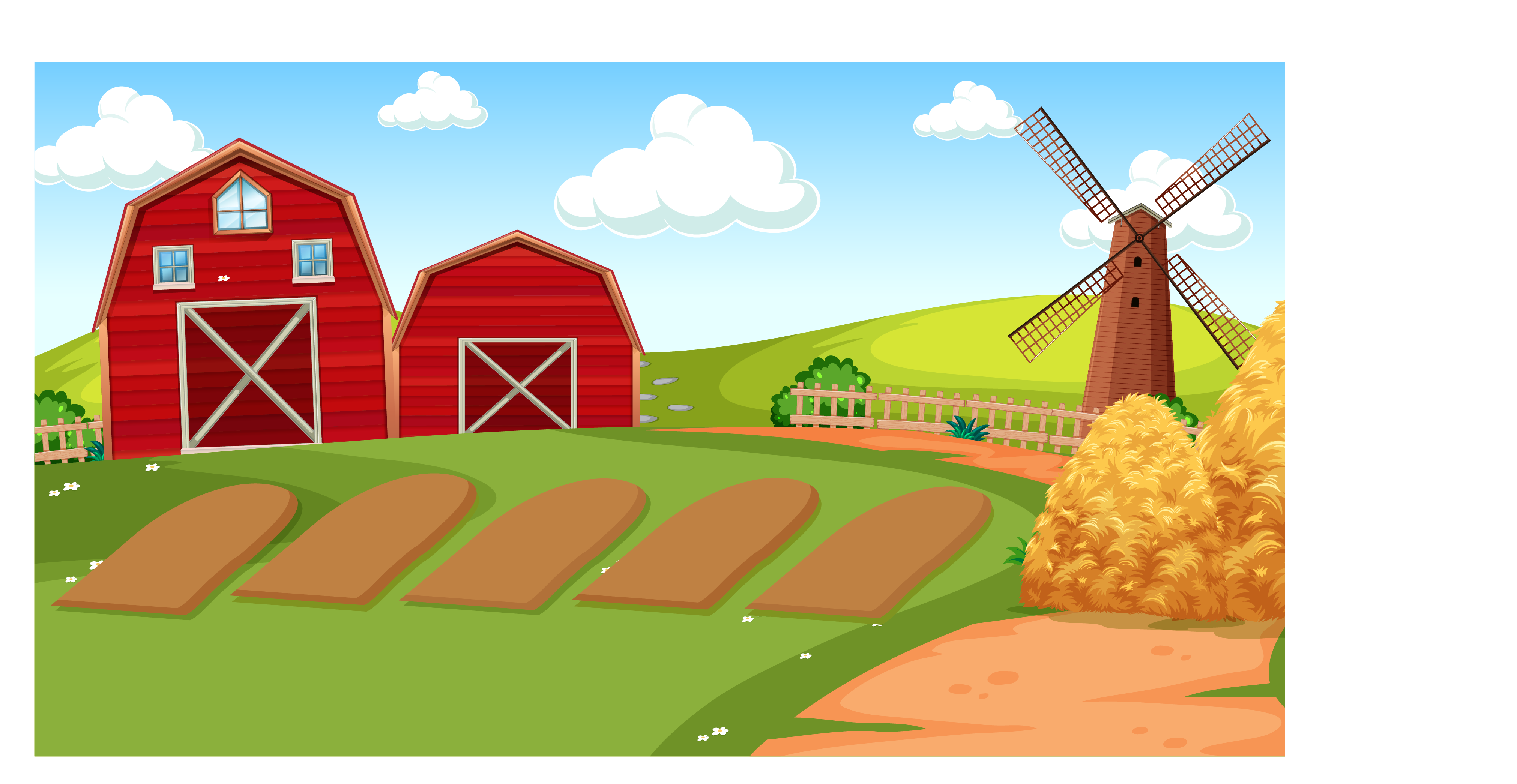 68 mm giảm 4 lần = ?
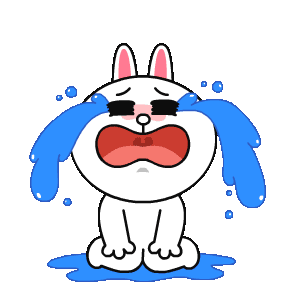 16 mm
20 mm
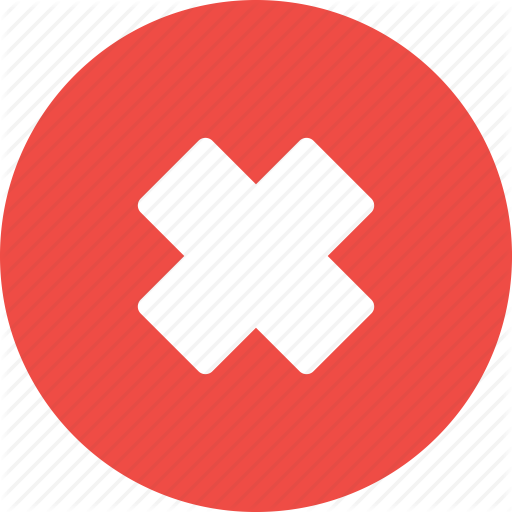 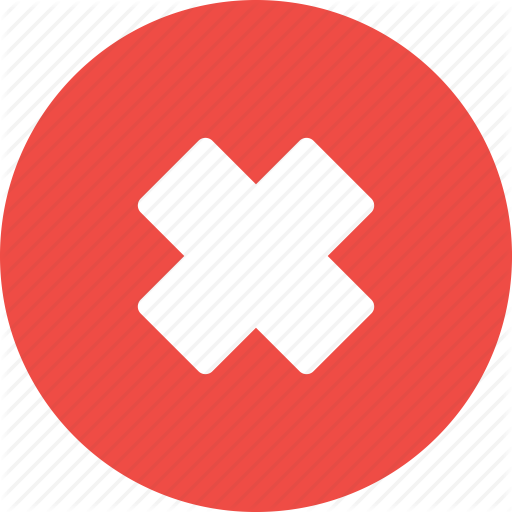 17 mm
15 mm
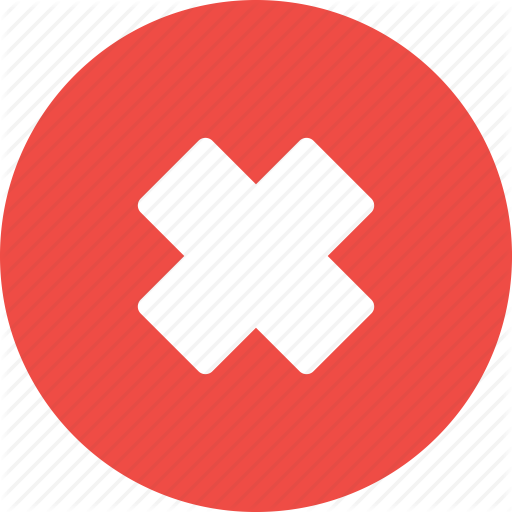 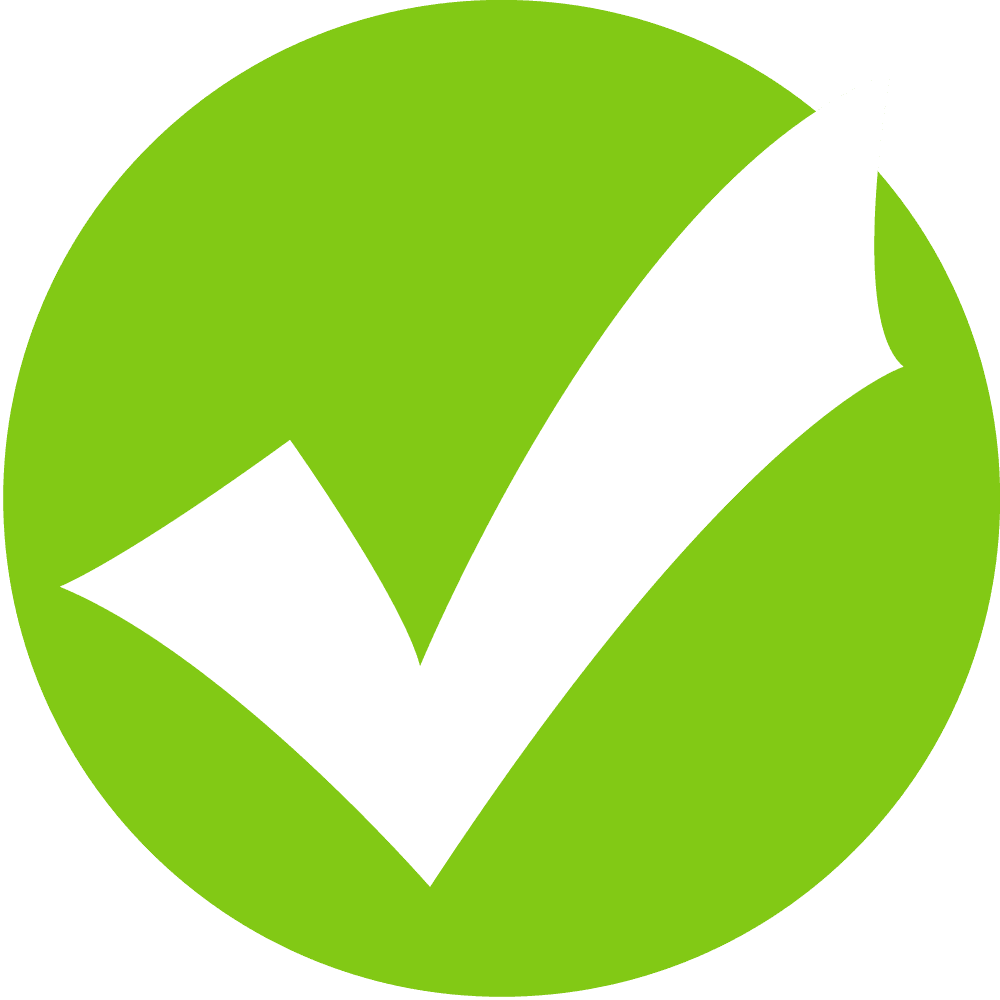 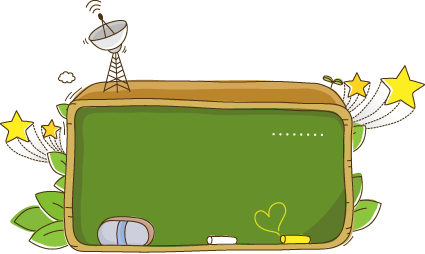 KHám phá
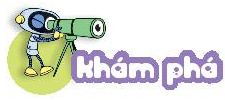 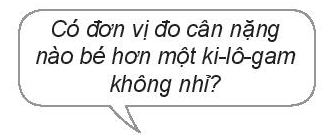 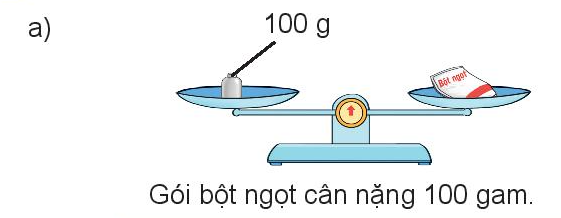 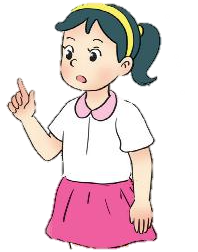 Gam là một đơn vị đo khối lượng.
Gam viết tắt là g
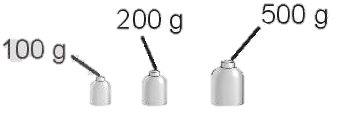 Ngoài các quả cân 1kg, 2kg, 5kg,
còn có các quả cân 1g, 2g, 5g, 10g,
20g, 50g, 100g, 200g, 500g.
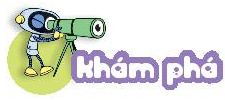 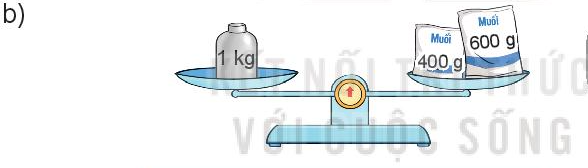 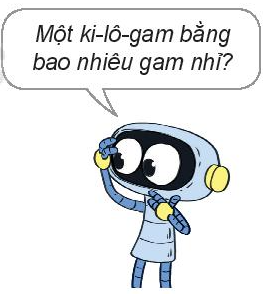 1 kg = 1 000 g ; 1 000 g = 1 kg.
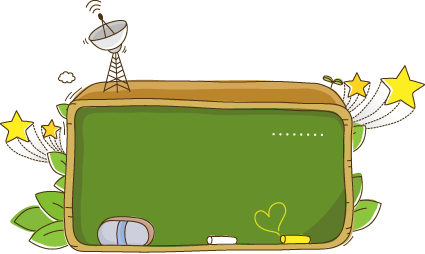 Hoạt động
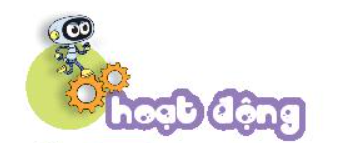 ?
1
Số
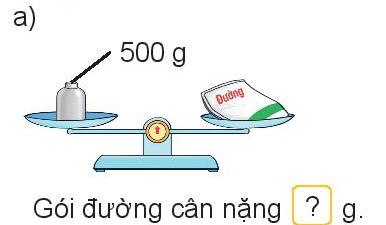 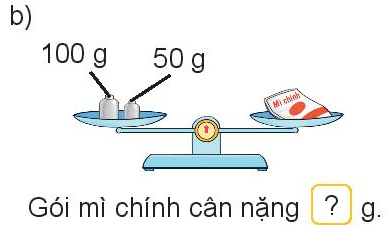 Để xác định khối lượng các đồ vật trên đĩa cân bên phải ta tính tổng khối lượng các quả cân ở đĩa cân bên trái.
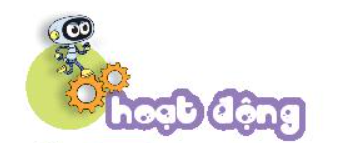 ?
1
Số
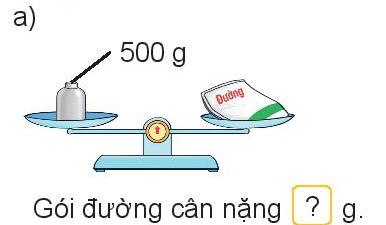 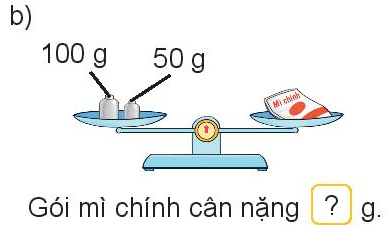 500
150
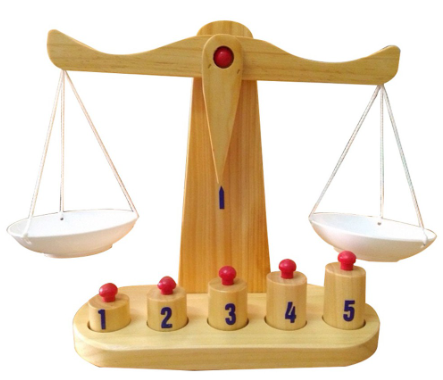 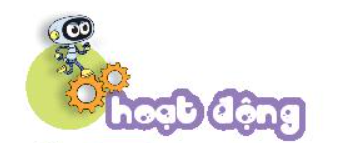 ?
1
Số
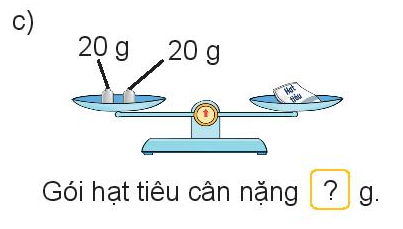 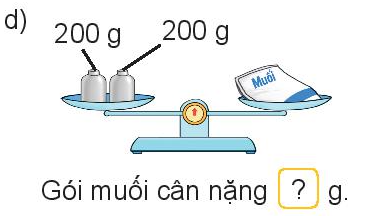 40
400
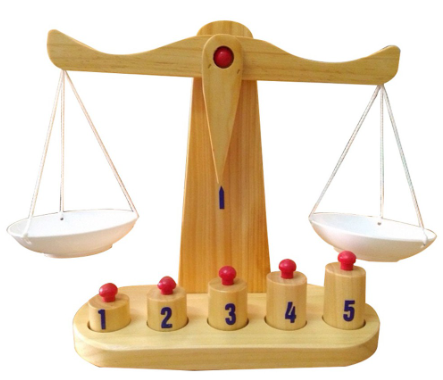 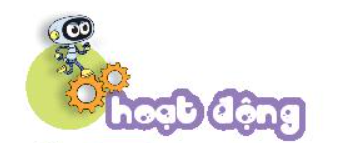 ?
2
Số
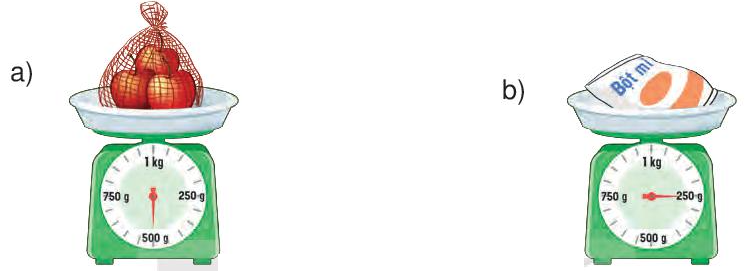 250
500
?
?
Túi táo cân nặng          g
Túi táo cân nặng          g
c) Túi táo cân nặng hơn gói bột mì là           g
Túi táo và gói bột mì cân nặng là          g
?
?
250
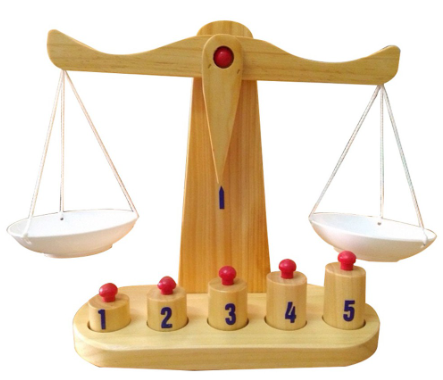 750
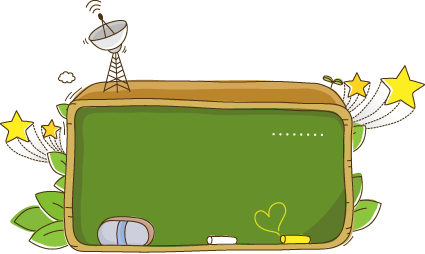 LUYỆN TẬP
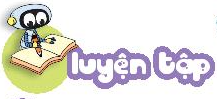 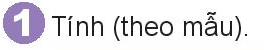 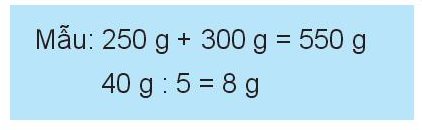 Lưu ý:
Thực hiện tính kết quả phép tính rồi viết kí hiệu đơn vị gam sau kết quả vừa tìm được.
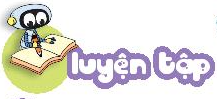 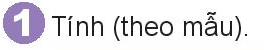 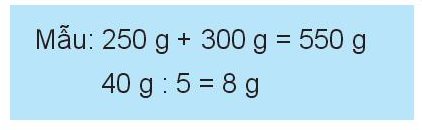 740 g – 360 g 
b) 15 g x 4
= 380 g
= 60 g
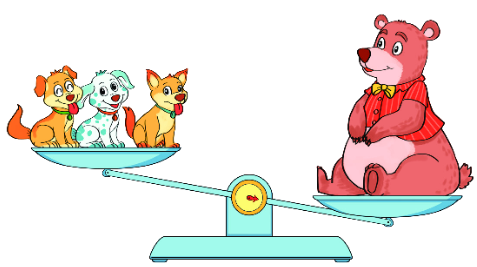 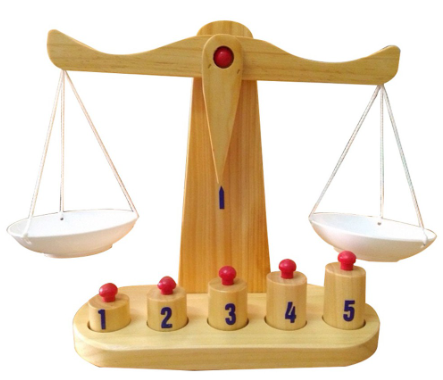 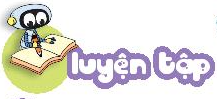 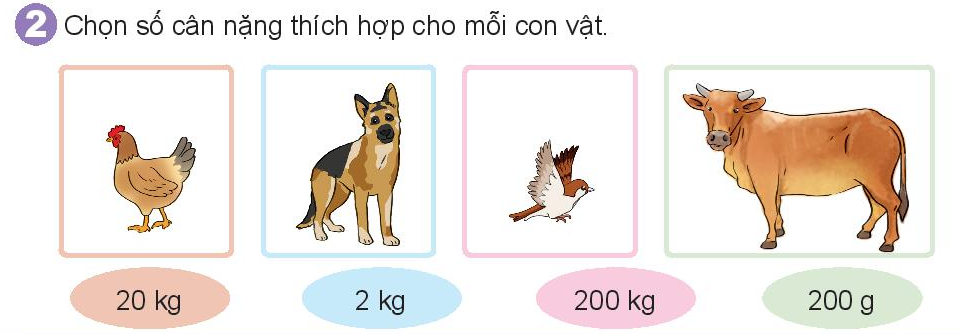 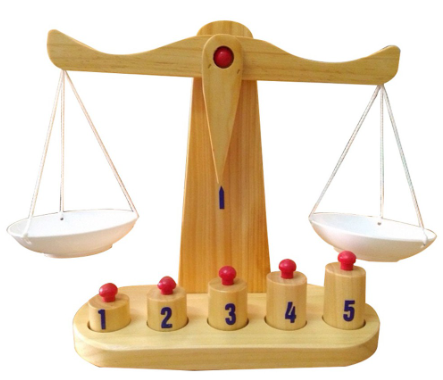 Gợi ý:
Quan sát tranh rồi nối mỗi con vật với cân nặng thích hợp.
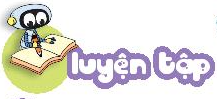 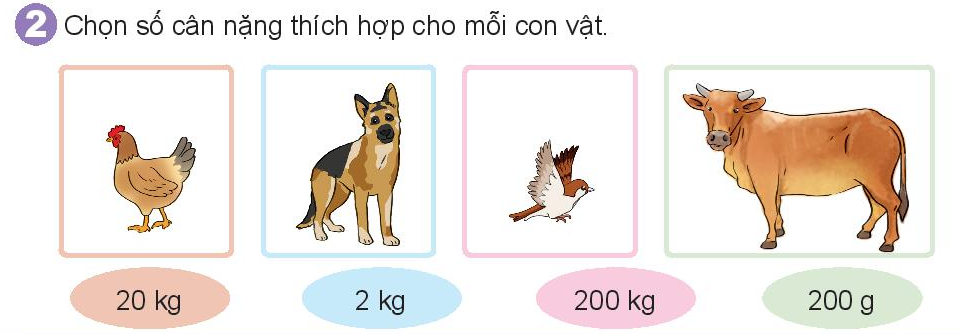 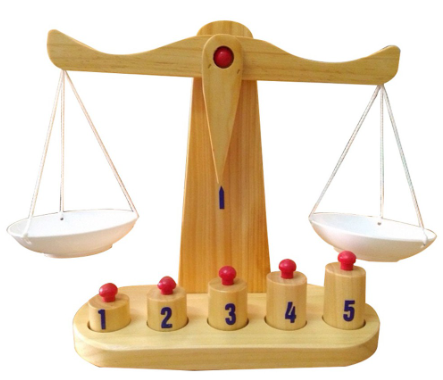 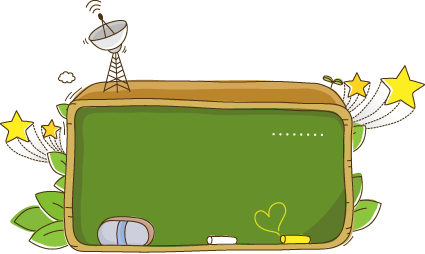 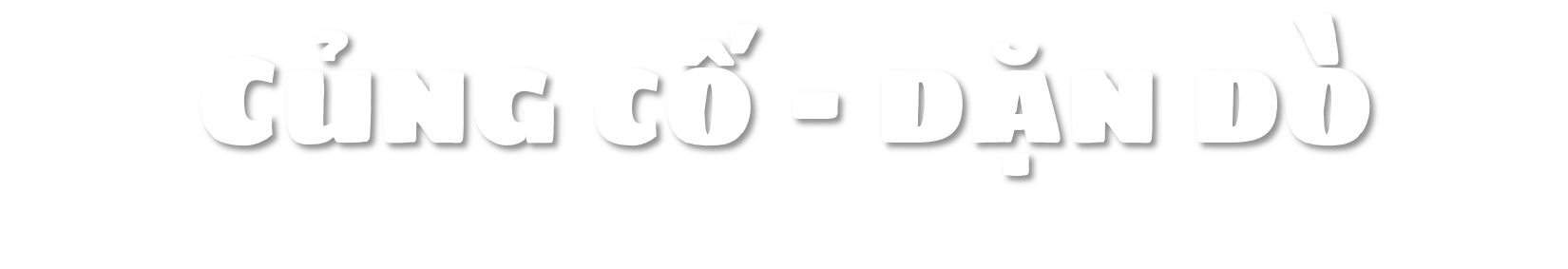 Hẹn gặp lại các em!